Writing About Reading:

Fiction

2.  Literary Non-fiction
      Text Analysis (Part III of ELA Regents Exam)
           Informal response to an opinion piece
3.  Poetry
Theme
Characters
narrative
point of view
Plot
Write a prompt that calls for the integration of at least
two
Setting
Diction (word choice)
Literary Devices 
Figurative Language
Imagery
Juxtaposition (contrast)
Metaphor, Simile
Repetition
Rhythm
et. al.
narrative
point of view
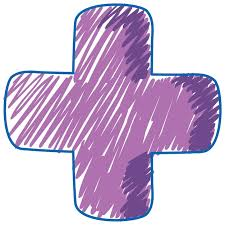 Language
“The ear is the only true writer and the only true reader.  I’ve known
people who could read without hearing the sentence sounds and they
were the fastest readers.  Eye readers we call them.  They get the
meaning by glances.  But they are bad readers because they miss the 
best part of what a good writer puts into his work.”

                                                          -Robert Frost
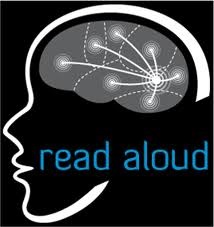 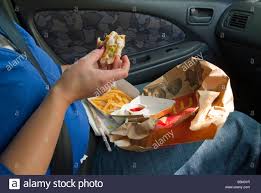 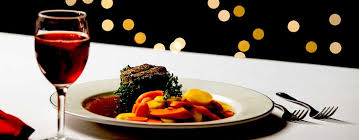 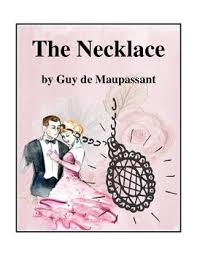 Read “The Necklace” by Guy De Maupassant.
Pay particular attention to the characterization
of the main character, Mathilde Loisel. 

Think about how the author wants us to regard
her as the story progresses.
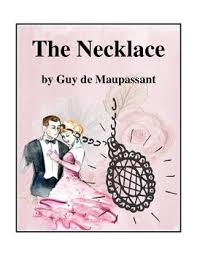 Write a one-sentence summary of the story.
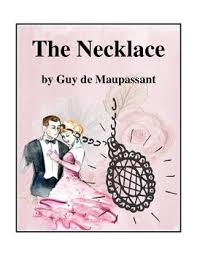 Write one abstract noun that encapsulates the theme.
-tion, -sion, -ness, -ment, -ity, -ty, -hood, -ship, 
-ance, -ence, -al, -dom, -ism
Theme
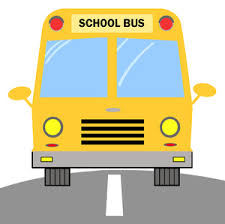 Theme Town
Abstract Noun-Making
Suffixes
rebellion, exploitation, education, redemption, determination, materialism, 
maturation, kinship, friendship, abandonment, betrayal, reversal, deception,
bravery, compassion, uncertainty, ambiguity, unexpectedness, loyalty, denial, 
perseverance, patriotism, adventurousness, communication, miscommunication,
disappointment, renaissance, forgiveness, homelessness, wisdom, foolishness,
responsibility, disillusionment, opportunism, comeuppance, obsession, romance,
resentment, acceptance, alienation, individuality, innocence (loss of), integrity,
self-deception, parenthood, childhood, mistaken identity, disconnectedness,
gratitude, illness, brutality…
Theme
In literature, as in life, people may be troubled by…
In literature, as in life, _______ is a common problem.
In literature, as in life, ________often causes conflict.
rebellion, exploitation, education, redemption, determination, materialism, 
maturation, kinship, friendship, abandonment, betrayal, reversal, deception,
bravery, compassion, uncertainty, ambiguity, unexpectedness, loyalty, denial, 
perseverance, patriotism, adventurousness, communication, miscommunication,
disappointment, renaissance, forgiveness, homelessness, wisdom, foolishness,
responsibility, disillusionment, opportunism, comeuppance, obsession, romance,
resentment, acceptance, alienation, individuality, innocence (loss of), integrity,
self-deception, parenthood, childhood, mistaken identity, disconnectedness,
gratitude, illness, brutality…
Theme
In literature, as in life, people may be troubled by…. . In the short story
“The Necklace,” Guy de Maupassant develops this theme through the character
of Mathilde Loisel.
In literature, as in life, _______ is a common problem. Guy de Maupassant 
delves into this problem by portraying Mathilde Loisel, the main character in
the short story “The Necklace.”
In literature, as in life, ________often causes conflict. The main character in
Guy de Maupassant’s short story “The Necklace” is a woman who has an internal
conflict because of_______________.
Verbs and Nouns That Talk About Literature
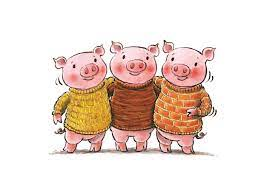 Theme
Plot
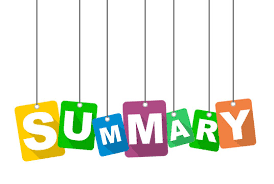 “The Three Little Pigs” is a story of brotherhood.
Even though the third pig when to far more 
trouble to build his house out bricks, he protected
his other two lazy brothers from the big bad wolf.
The Three Little Pigs is about how three brothers
went off into the world. Each little pig built his own
house. The house of straw and the house of twigs
were inexpensive and easy to build, but were not
strong enough to resist the depredations of the
big bad wolf. The only house that remained intact
was the one that was made of bricks and was the most
difficult and expensive to construct. In the end, the
wolf was defeated because he could not huff and puff
hard enough to blow down the house made of bricks.
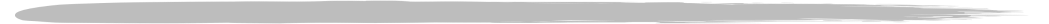 “The Three Little Pigs” is a story of consequences.
The first  two little pigs were lazy when they built their
houses of straw and twigs. They paid the 
consequences when the big bad wolf came along.
“The Three Little Pigs” is a story of wisdom.
The third little pig had the wisdom to know that
hard work and well-chosen materials were necessary
for survival against enemies.
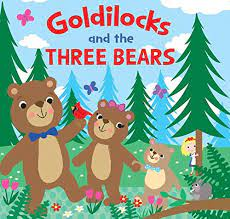 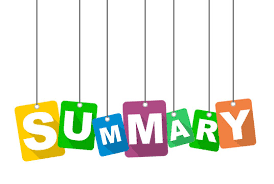 “Goldilocks and the Three Bears” is a story
 of selfishness. Goldilocks has concern for
no one but herself when she invades the
home of the three bears and thoughtlessly
damages their possessions.
Goldilocks and the Three Bears is about how a girl
named Goldilocks breaks into the home of a bear
family and selfishly eats their food, breaks their
furniture, and falls asleep in one of their beds. In
the end, the bears return home, survey the damage,
and Goldilocks runs off without suffering any 
consequences for her destructive acts.
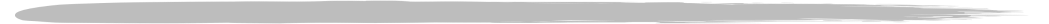 “Goldilocks and the Three Bears” is a story of
entitlement. Goldilocks feels no remorse as she
helps herself to the porridge, the chair, and even
the beds of someone else’s home.
“Goldilocks and the Three Bears” is a story of
victimization. The three bears naively leave their
house open to predators as they take a morning
stroll though the woods.
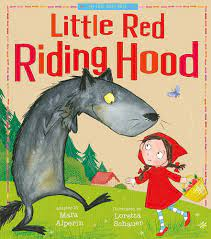 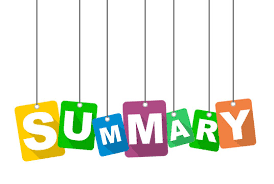 “Little Red Riding Hood” is a story
 of toxic and heroic masculinity. The wolf
 deceives and takes advantage of the
  little girl and her ailing grandmother, while
  The hunter rescues them.
Little Red Riding Hood is about a girl who is traveling
along in the woods, on her way to deliver a food basket
to her ailing grandmother. On her way, she disregards
her mother’s warning and strays from the path. The Big
Bad Wolf approaches her and sweet-talks her into
picking some flowers while he steals her basket, 
proceeds to the grandmother’s house, enters on
a false pretext, and devours her. Later, when the
little girl arrives, the wolf has assumed the identity
of the grandmother. Little Red Riding Hood almost
falls for the ruse, but is rescued at the last minute
by a hunter, who slays the wolf in a grand gesture of
heroism.
“Little Red Riding Hood” is a story of betrayal.
The wolf deceives the little girl into revealing the
location of the grandmother. He then takes
advantage of her innocence and trusting nature
by attacking her grandmother.
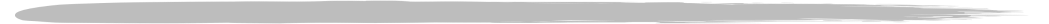 “Little Red Riding Hood” is a story of endangerment.
The little girl’s mother warns her against straying from
the path, but she is too naive to recognize the threats
that lie in wait in the woods, with almost fatal results.
characters
What do we know about a character?
How does the author get us to know it?
Use ChatGPT (or another AI tool) to generate a word bank (15 words) that will help you write about the characters.
Prompt: Please generate a list of 15 words that characterize Mathilde Loisel in the short story
               “The Necklace.” This is for high school. I need a few words that they probably know,
               a few that they might know, and a few that are probably new.
ambitious, materialistic, discontent, idealistic, imaginative, envious, aspirational, immature, dissatisfied, proud, vain,
grandiose, regretful, frustrated, disillusioned, disgruntled, desperate
theme
More accessible for middle schoolers:
dreamy, wishful, unhappy, greedy, unsatisfied, fancy, upset, frustrated, hopeful
characters
Character’s Name:____Mathilde Loisel_________________
Trait:
Comment on the Quotation:
Quotation:
“ ‘She had a friend, a former school-mate, who was rich, 
and whom she did not like to go and see anymore,
as she suffered so much when she came back.’ “
Her envy of the wealth others outweighed the
friendship she might have had with them.
envious
“Mme. Loisel now knew the horrible existence of the needy.”
Ironically, she would now be satisfied to live the way
she did before she lost the necklace.
desperate
characters
Characterization: What do we know? How do we know it?
Character’s Name:_____________________
Trait:
Quotation:
Comment on the Quotation:
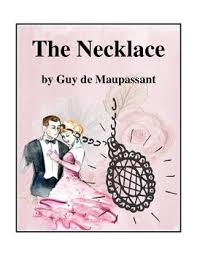 setting
D.O.K. Level IV:
Extended Thinking:
D.O.K. Level III:
Analysis, Synthesis,
Evaluation
D.O.K. Level II:
Application
D.O.K. Level I: Recall
Describe the three different
socio-economic levels in
the story.
Explain Mme. Loisel’s 
reaction to her  experiences
in these three different
socio-economic levels.
Imagine that a filmmaker were
to update this story to the
present, somewhere in the U.S.A.
What elements of 
the story would have to change?
What elements of the story
could stay the same?
Analyze how your impression
of Mme. Loisel changes as
she goes from one setting
to the other as the story 
progresses.
Title of Literature:_____________________
setting
D.O.K. Level III:
Analysis, Synthesis,
Evaluation
D.O.K. Level IV:
Extended Thinking:
D.O.K. Level II:
Application
D.O.K. Level I: Recall
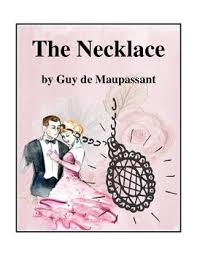 narrative
point of view
D.O.K. Level III:
Analysis, Synthesis,
Evaluation
D.O.K. Level IV:
Extended Thinking:
D.O.K. Level II:
Application
D.O.K. Level I: Recall
To what extent is Mathilde
responsible for her own
sorrows in the beginning,
middle, and end of the story?
Has she acted foolishly? If so,
when? Has she acted nobly?
If so, when?
Is the narrator a character
in the story?
In what tense (past, present)
is the story told?
Does the narrator have insight
into the thoughts and feelings
of all of the characters, or only
of Mme. Loisel?
What opinion does the
narrator seem to have
about the two main
characters, Mme. and
Msr. Loisel? How do
you know?
Use textual evidence to prove
this statement: The narrator
and Msr. Loisel have very
different opinions regarding
Mathilde.
Title of Literature:_____________________
narrative
point of view
D.O.K. Level III:
Analysis, Synthesis,
Evaluation
D.O.K. Level IV:
Extended Thinking:
D.O.K. Level II:
Application
D.O.K. Level I: Recall
Theme
Characters
narrative
point of view
Write a prompt that integrates two of these elements.

Ex: Explain how the characters are influenced by the setting in
      Ethan Frome.

      Explain how the author uses a particular type of diction to
      create suspense in the opening stanza of The Raven.
Plot
Setting
Diction (word choice)
Literary Devices 
Figurative Language
Imagery
Juxtaposition (contrast)
Metaphor, Simile
Repetition
Rhythm
et. al.
narrative
point of view
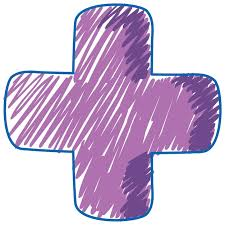 Language
Regents Exam Part III:
Text-Analysis Response 
Your Task: Closely read the text provided on pages 21 and 22 and write a well-developed, text-based response
of two to three paragraphs. In your response, identify a central idea in the text and analyze how the author’s use of one writing strategy (literary element or literary technique or rhetorical device) develops this central idea. Use strong and thorough evidence from the text to support your analysis. Do not simply summarize the text. 

Be sure to: 
• Identify a central idea in the text
 • Analyze how the author’s use of one writing strategy (literary element or literary technique or rhetorical device)
 develops this central idea. 
 Examples include: characterization, conflict, denotation/connotation, metaphor, simile, irony,
 language use, point-of-view, setting, structure, symbolism, theme, tone, etc. 
Use strong and thorough evidence from the text to support your analysis 
Organize your ideas in a cohesive and coherent manner 
Maintain a formal style of writing 
Follow the conventions of standard written English
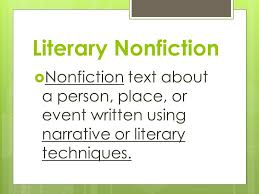 “My Graduation Speech” by Neil Postman
Words
Questions
Affirmations
Surprises
(I already knew this, but it’s good to have
 it expressed and/or
expanded on by an expert.)
(3 words in the text that I would like 
to know more about.)
(Hmmmm….I never knew this or thought about it
this way.)
(I wonder about; I’m not sure about; I disagree with)
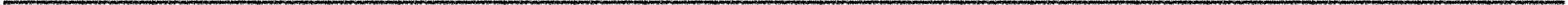 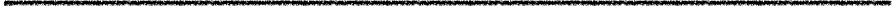 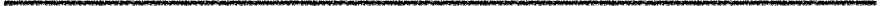 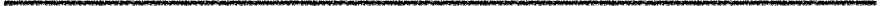 This information is about:_____________________________________________
Words
Questions
Affirmations
Surprises
(I already knew this, but it’s good to have
 it expressed and/or
expanded on by an expert.)
(3 words in the text that I would like 
to know more about.)
(Hmmmm….I never knew this or thought about it
this way.)
(I wonder about; I’m not sure about; I disagree with)
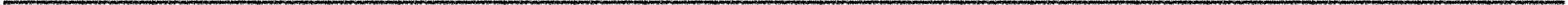 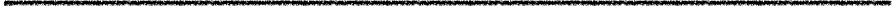 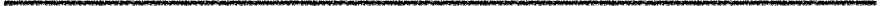 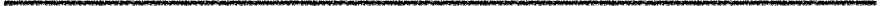 Conjunctive Adverbs
Relative Pronouns
Subordinating
Conjunctions
Common Hitching Devices
However
Moreover
Therefore
Furthermore
As, although, after
While, when
Until
Because, before
If

AAAWWUBBI
Which
Who



That
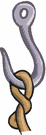 Coordinating
Conjunctions
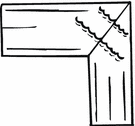 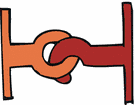 And
But
So
Or/nor
Can attach to an
independent clause to
create a complex
sentence.
Warning: Many
sentence fragments
begin with these
words.  Usually, you
must hitch these
words and the clauses
that they introduce to 
your previous sentence.

Note: No comma is to be
used with that.
Can move within
own clause;
Requires commas
on both sides

Warning: If you
wish to use these
to join clauses, you
must use a semicolon.
Can hitch up to an
independent clause, 
creating a subordinate
(dependent) clause, 
forming
complex sentence.
Can appear after 
main clause (no comma)
or before main clause
(needs a comma)
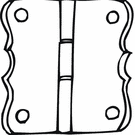 Can join two independent
clauses to make a
compound sentence.
Warning: You must use
 a comma with these
 when they join 
 independent clauses.

You may use a
 semicolon instead of
 a coordinating conjunction
 to join two independent
 clauses.
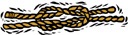 Common Hitching Devices
Coordinating
Conjunctions
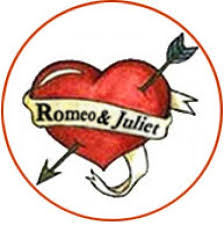 And
But
So
Or/nor
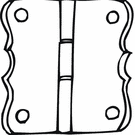 Use the phrase “star-crossed lovers”
Can join two independent
clauses to make a
compound sentence.
Warning: You must use
 a comma with these
 when they join 
 independent clauses.

You may use a
 semicolon instead of
 a coordinating conjunction
 to join two independent
 clauses.
Relative Pronouns
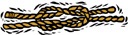 Common Hitching Devices
Which
Who



That
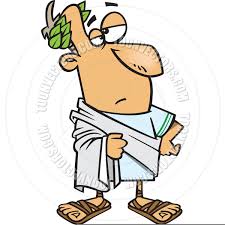 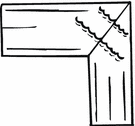 Can attach to an
independent clause to
create a complex
sentence.
Warning: Many
sentence fragments
begin with these
words.  Usually, you
must hitch these
words and the clauses
that they introduce to 
your previous sentence.

Note: No comma is to be
used with that.
Use the phrase “Ides of March”
Conjunctive Adverbs
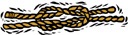 Common Hitching Devices
However
Moreover
Therefore
Furthermore
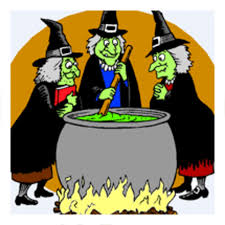 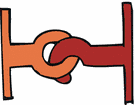 Can move within
own clause;
Requires commas
on both sides

Warning: If you
wish to use these
to join clauses, you
must use a semicolon.
Use the phrase “the Weird Sisters”
Subordinating
Conjunctions
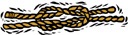 Common Hitching Devices
As, although, after
While, when
Until
Because, before
If

AAAWWUBBI
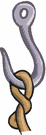 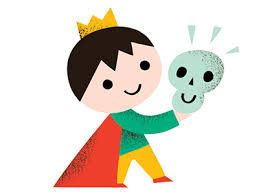 Can hitch up to an
independent clause, 
creating a subordinate
(dependent) clause, 
forming
complex sentence.
Can appear after 
main clause (no comma)
or before main clause
(needs a comma)
Use the phrase “Prince of Denmark”
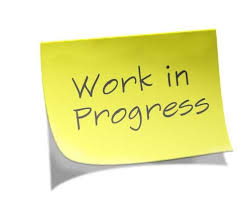 Inverted Adjective Pairs
Appositives
Participial Phrases
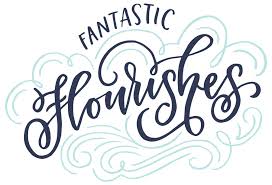 What they look like: 
The dancer, graceful and confident, captivated
her audience.

Graceful and confident, the dancer captivated
her audience.
What they look like: 
Steve Jobs, a passionate golfer,
had a putting green installed in
his office.

A passionate golfer, Steve Jobs
had a putting green installed in
his office.
What they look like: 
Racing down the stairs, I collided with
the principal.

The bicycle, broken years ago, rusted
in the garage.

My Dad is the man wearing the 
Hawaiian shirt.
How grammar books define
them: 
Adjectives usually go before the noun that they
modify, or after a form of the verb “to be.’ (The
graceful, confident dancer…; The dancer was
graceful and confident.) 

But when adjectives are inverted, they are placed
 by themselves in the sentence so as to attract
special attention.
How grammar books define
them: 
A participle is an adjective that is derived from a
Present participles end in -ing. Past participles
take the form of the verb that you would use
with the helping verbs ‘have’ (I have
broken my promise. I have seen a ghost. I have
walked my dog.) 
A participial phrase, then, is simply a participle with
one or more words following it that go together.
How grammar books define
them: 
An appositive is a noun or
noun phrase that gives another
name to the noun to which it
refers.
How they are punctuated: 
Usually, appositives are set
off by commas on both sides.
The commas are not necessary
if the appositive is very short.
How they are punctuated: 
If the participle is separated from the word that
it modifies, set the participial phrase off by commas.
2.  If the participle is right next to the word that it
modifies, use NO comma IF the participle defines
the noun that it modifies. USE a comma IF the
participle MERELY COMMENTS upon the noun that
it modifies.
How they are punctuated: 
Adjective pair inversions are set off by commas.
Why excellent writers use
them: 
Appositives allow you to pack
more information efficiently into
a single sentence.
Why excellent writers use
them: 
Inverted adjective pairs get extra special
attention and add artistic flair to a sentence.
Why excellent writers use
them: 
Participial phrases give action and
visuals concisely within a sentence.
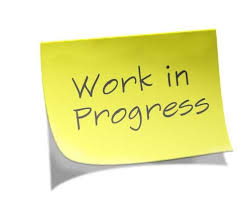 Appositives
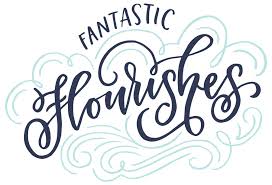 What they look like: 
Steve Jobs, a passionate golfer,
had a putting green installed in
his office.

A passionate golfer, Steve Jobs
had a putting green installed in
his office.
Identify a character by using an appositive.
Atticus Finch, a soft-spoken country lawyer, 
was modeled after Harper Lee’s own father.
How grammar books define
them: 
An appositive is a noun or
noun phrase that gives another
name to the noun to which it
refers.
How they are punctuated: 
Usually, appositives are set
off by commas on both sides.
The commas are not necessary
if the appositive is very short.
Why excellent writers use
them: 
Appositives allow you to pack
more information efficiently into
a single sentence.
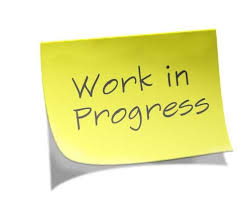 Inverted Adjective Pairs
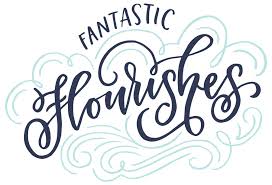 What they look like: 
The dancer, graceful and confident, captivated
her audience.

Graceful and confident, the dancer captivated
her audience.
Use an inverted
adjective pair to
describe a character.
How grammar books define
them: 
Adjectives usually go before the noun that they
modify, or after a form of the verb “to be.’ (The
graceful, confident dancer…; The dancer was
graceful and confident.) 

But when adjectives are inverted, they are placed
 by themselves in the sentence so as to attract
special attention.
Rebecca Nurse, pious
and motherly, is executed
as a witch.
How they are punctuated: 
Adjective pair inversions are set off by commas.
Why excellent writers use
them: 
Inverted adjective pairs get extra special
attention and add artistic flair to a sentence.
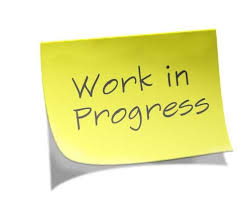 Participial Phrases
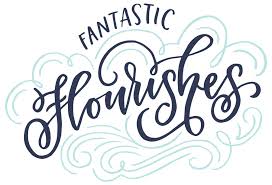 What they look like: 
Racing down the stairs, I collided with
the principal.

The bicycle, broken years ago, rusted
in the garage.

My Dad is the man wearing the 
Hawaiian shirt.
The raging storms of February had pitched their white tents across the landscape of Starkfield, Massachusetts.
How grammar books define
them: 
A participle is an adjective that is derived from a
Present participles end in -ing. Past participles
take the form of the verb that you would use
with the helping verbs ‘have’ (I have
broken my promise. I have seen a ghost. I have
walked my dog.) 
A participial phrase, then, is simply a participle with
one or more words following it that go together.
Shadows in the darkened kitchen accented the 
puckered hollows of her sunken cheeks.
How they are punctuated: 
If the participle is separated from the word that
it modifies, set the participial phrase off by commas.
2.  If the participle is right next to the word that it
modifies, use NO comma IF the participle defines
the noun that it modifies. USE a comma IF the
participle MERELY COMMENTS upon the noun that
it modifies.
Why excellent writers use
them: 
Participial phrases give action and
visuals concisely within a sentence.